Dunakeszi Váci SZC Lányi Ferenc Technikum és Szakképző Iskola
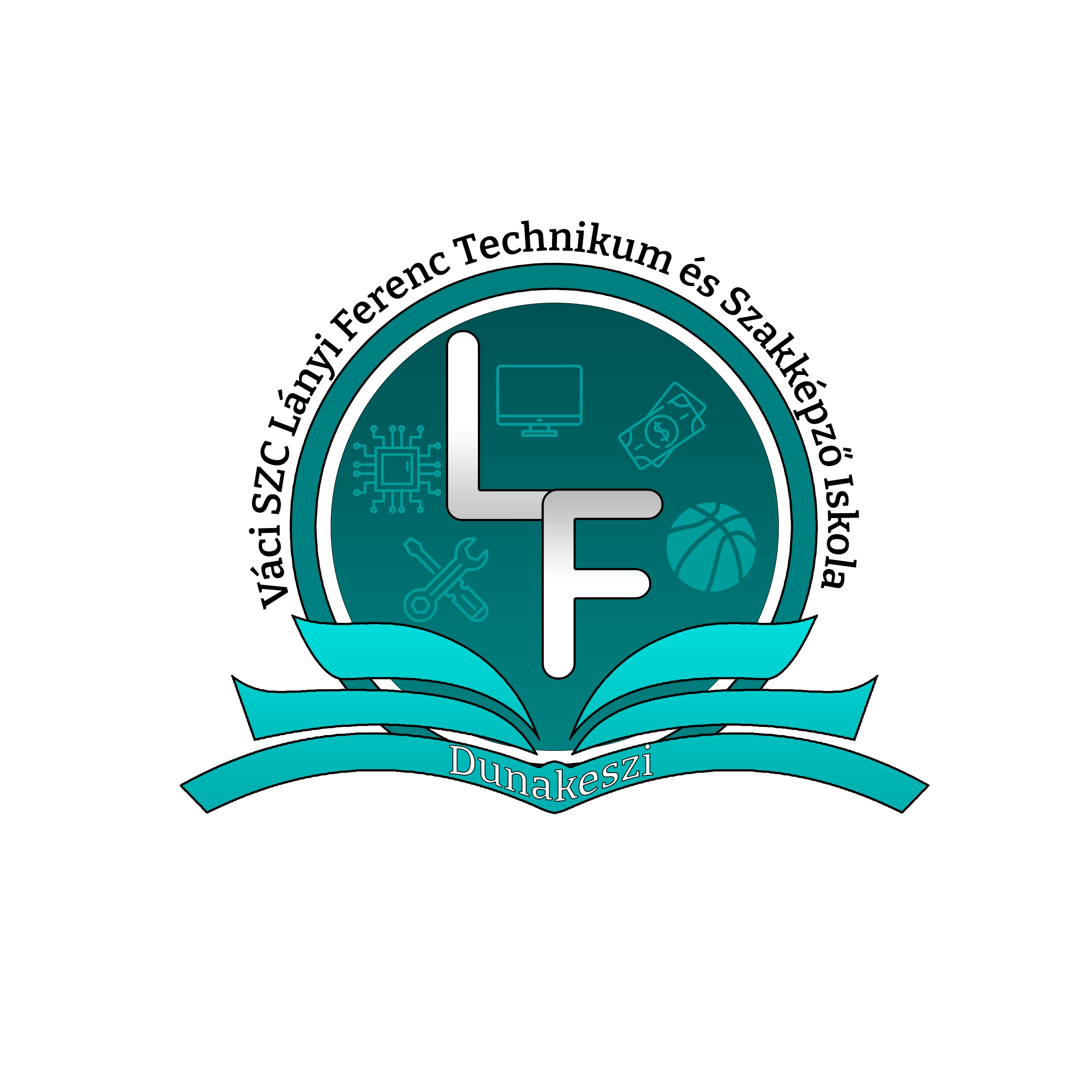 Felnőttképzési tájékoztató
2024.09.18.
2024. 09. 19.
Váci SZC Lányi Ferenc Technikum és Szakképző Iskola
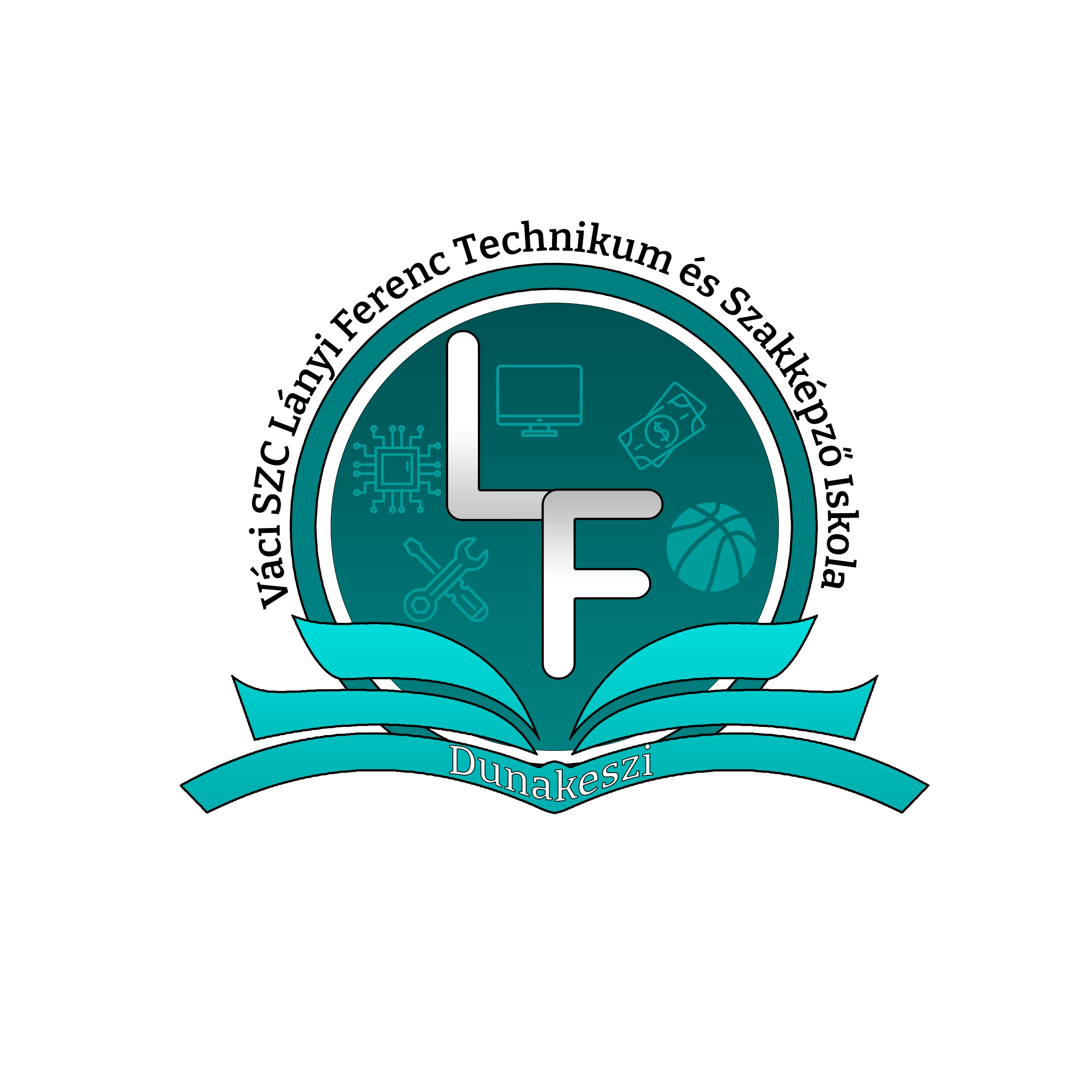 https://vac-lanyi.www.intezmeny.edir.hu/
https://www.instagram.com/lanyi.ferenc.technikum/
https://www.facebook.com/lanyiferenc
https://www.tiktok.com/@lanyi.ferenc.technikum
2024. 09. 19.
Váci SZC Lányi Ferenc Technikum és Szakképző Iskola
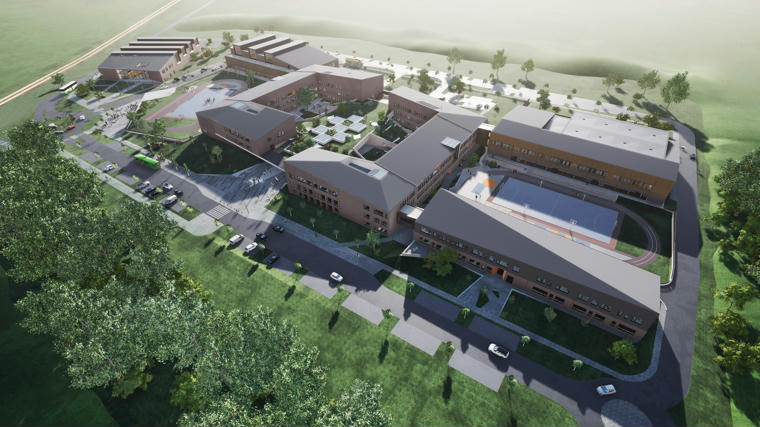 …amit az épületről tudni kell
C, D, E szárny
Belépés csak tanuló jogviszonyban lévőknek TOKENNEL
Tantermekbe bejutás csak tanári kísérettel
Házirend megismerése
Dohányzás
Tisztaság
Büfé 14:00-ig
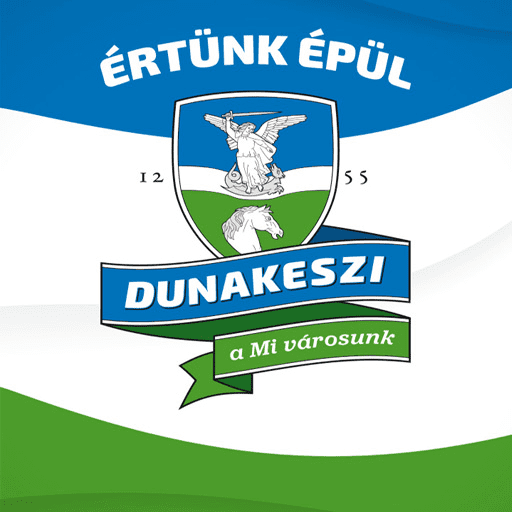 2024. 09. 19.
Váci SZC Lányi Ferenc Technikum és Szakképző Iskola
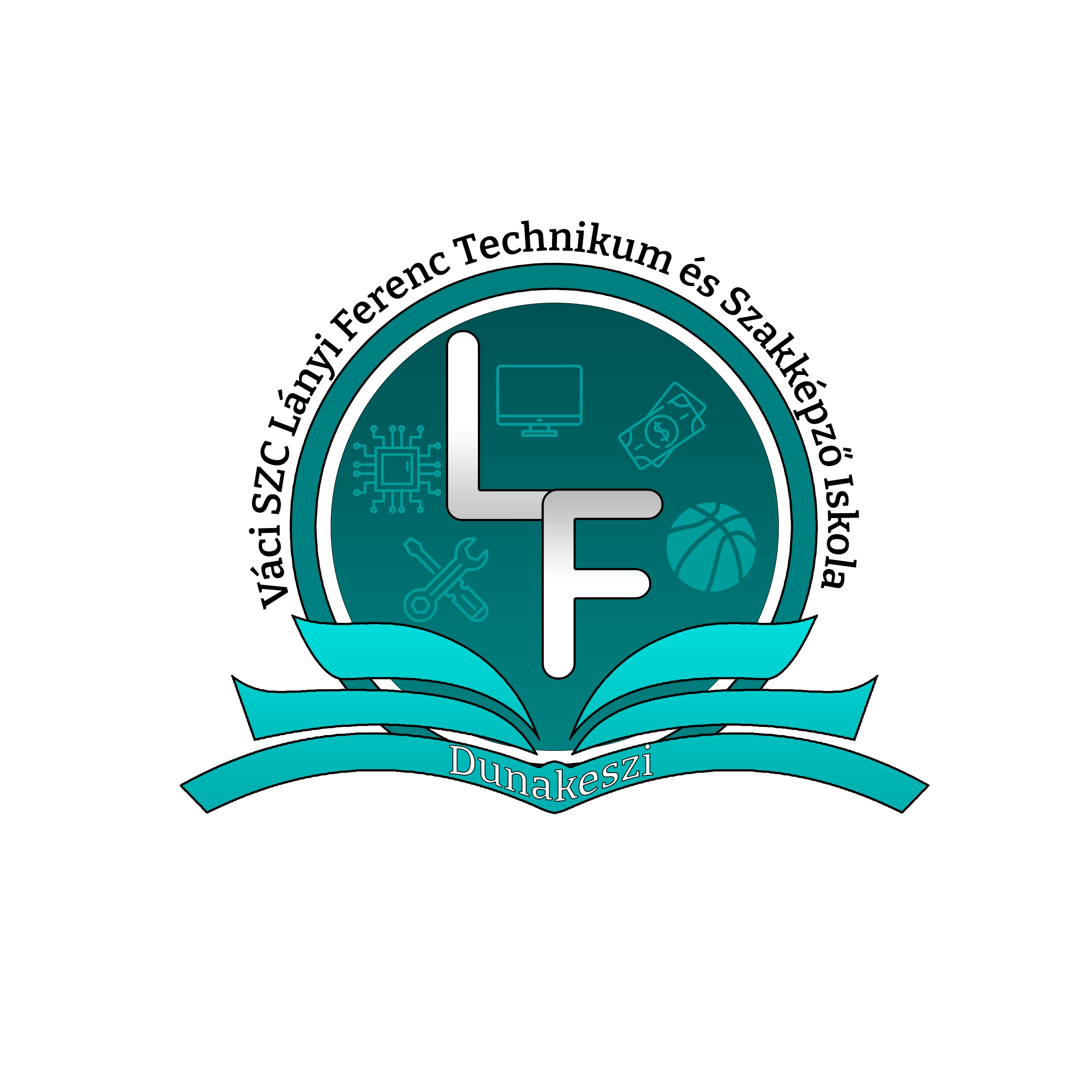 …amit a szervezetről tudni kell
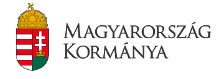 KIM-Kulturális és Innovációs Minisztérium
NSZFH-Nemzeti Szakképzési és Felnőttképzési Hivatal
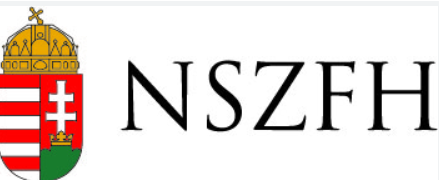 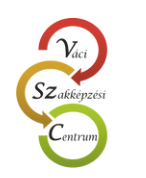 Váci Szakképzési Centrum
Váci SZC Lányi Ferenc Technikum
2024. 09. 19.
Váci SZC Lányi Ferenc Technikum és Szakképző Iskola
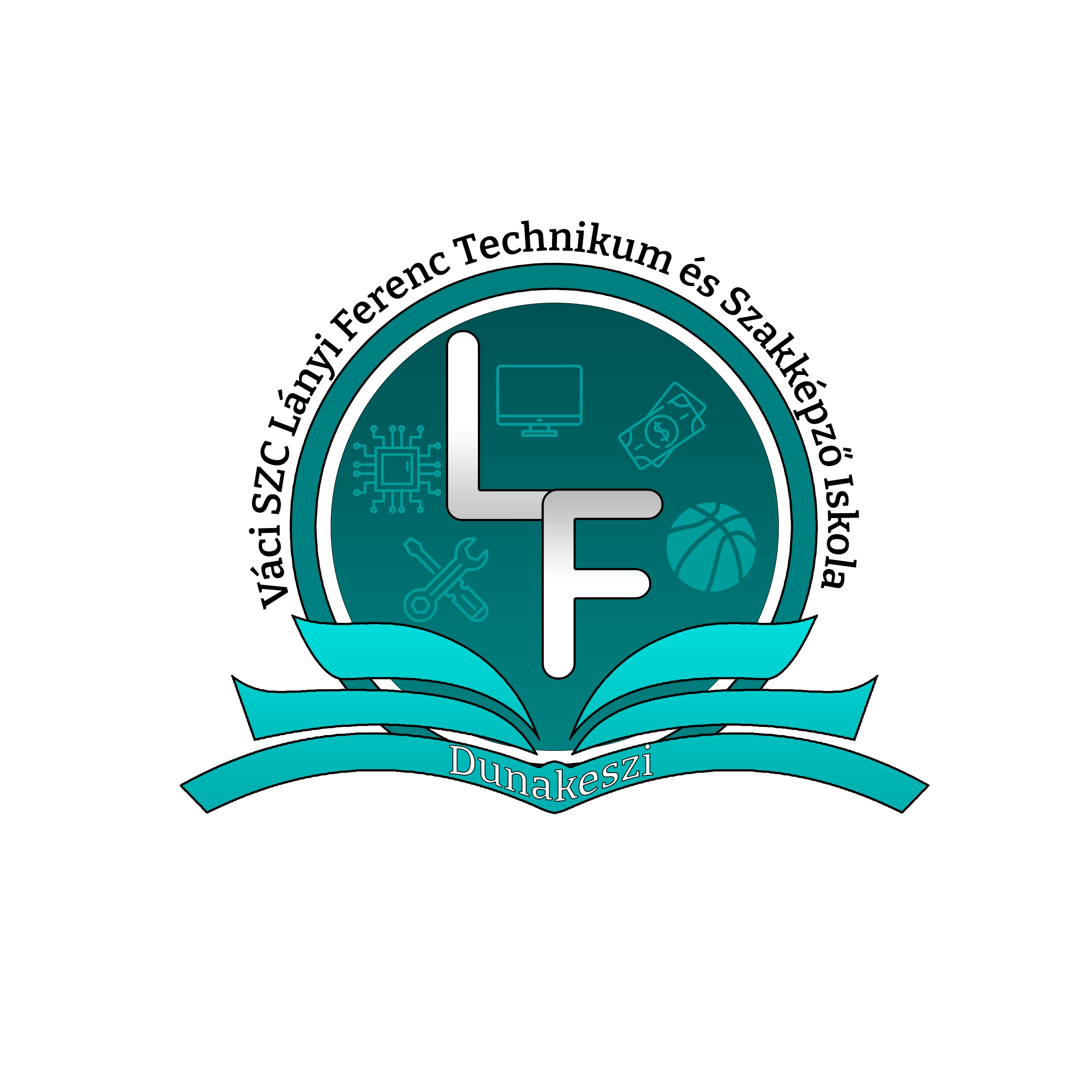 …értékeink
Jól átgondolt és megtervezett oktatói munka
Művészeteken keresztül a lélek ápolása (zene, ének, festészet, színjátszás)
A sporton keresztül a test és a lélek építése
Közösségépítő tevékenységek
Tanítás utáni időszak hasznos eltöltése
Karitatív tevékenységek
2024. 09. 19.
Ágazatok és szakmákhttps://akkreditaltvizsgaztatas.ikk.hu/kkk-ptt
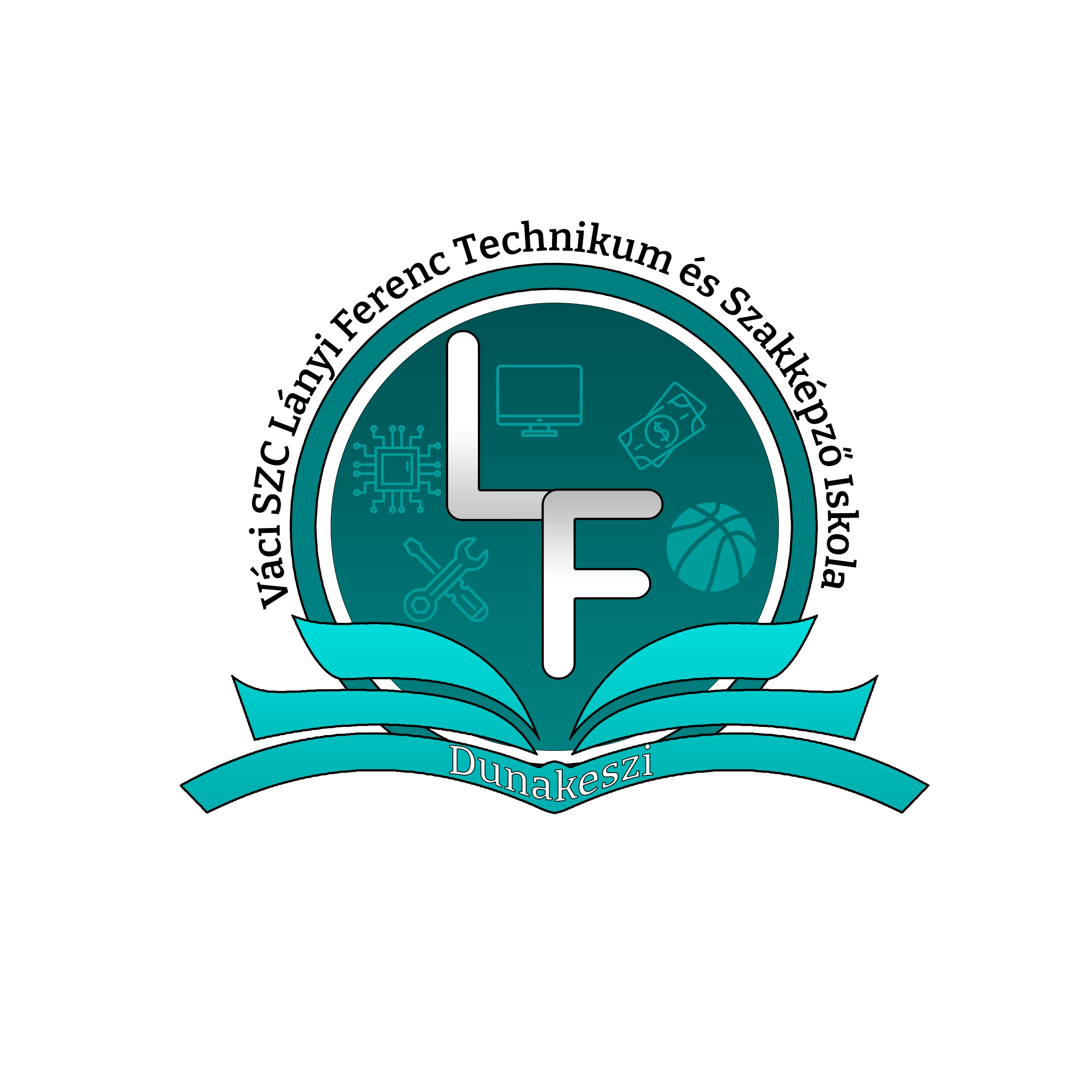 Az ágazat megnevezése nappali tagozaton
Elektronika és elektrotechnika
Gépészet
Informatika és távközlés
Gazdálkodás és menedzsment
Sport
Összesen: 2 évfolyam 222 tanuló, 28 fő kolléga
               850 tanuló, 80 fős oktatói testület
Az ágazat megnevezése nappali tagozaton

Informatika és távközlés
Szakma: Szoftverfejlesztő- és tesztelő technikus 29 fő
Gazdálkodás és menedzsment
Szakma: Pénzügy- számviteli ügyintéző technikus 34 fő
Oktatás
Szakma: Óvodai nevelő okleveles technikus 34 fő
2024. 09. 19.
Váci SZC Lányi Ferenc Technikum és Szakképző Iskola
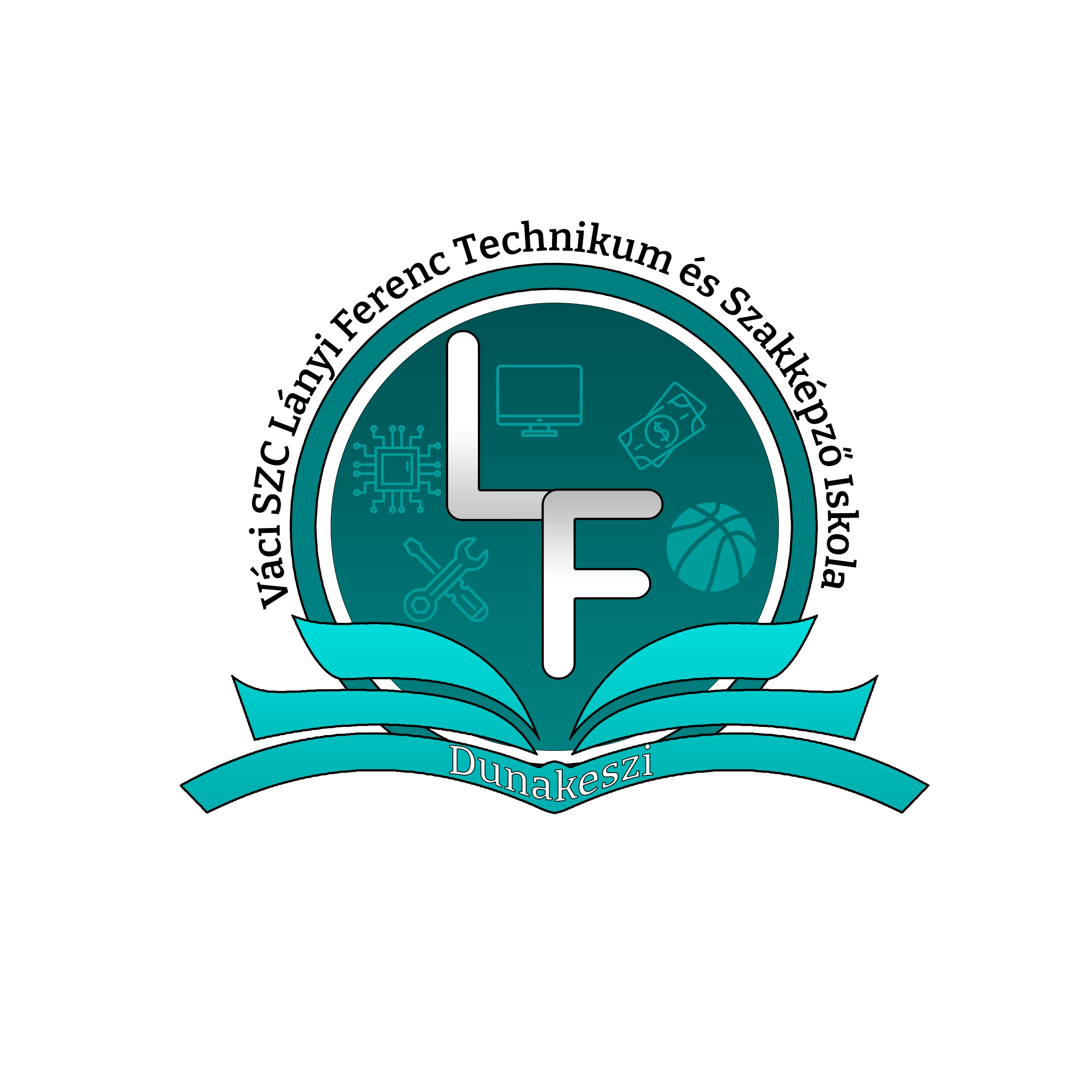 …amit a KRÉTÁRÓL tudni kell
 adatlap kitöltése (mai feladat)
 KRÉTA belépés generálása
 Applikáció használata
 Órarend
 Tananyag, feladatok
 Hivatalos kommunikációs csatorna
 Érdemjegyek
 Munkaforma: jelenléti és online
 Hiányzás
2024. 09. 19.
Váci SZC Lányi Ferenc Technikum és Szakképző Iskola
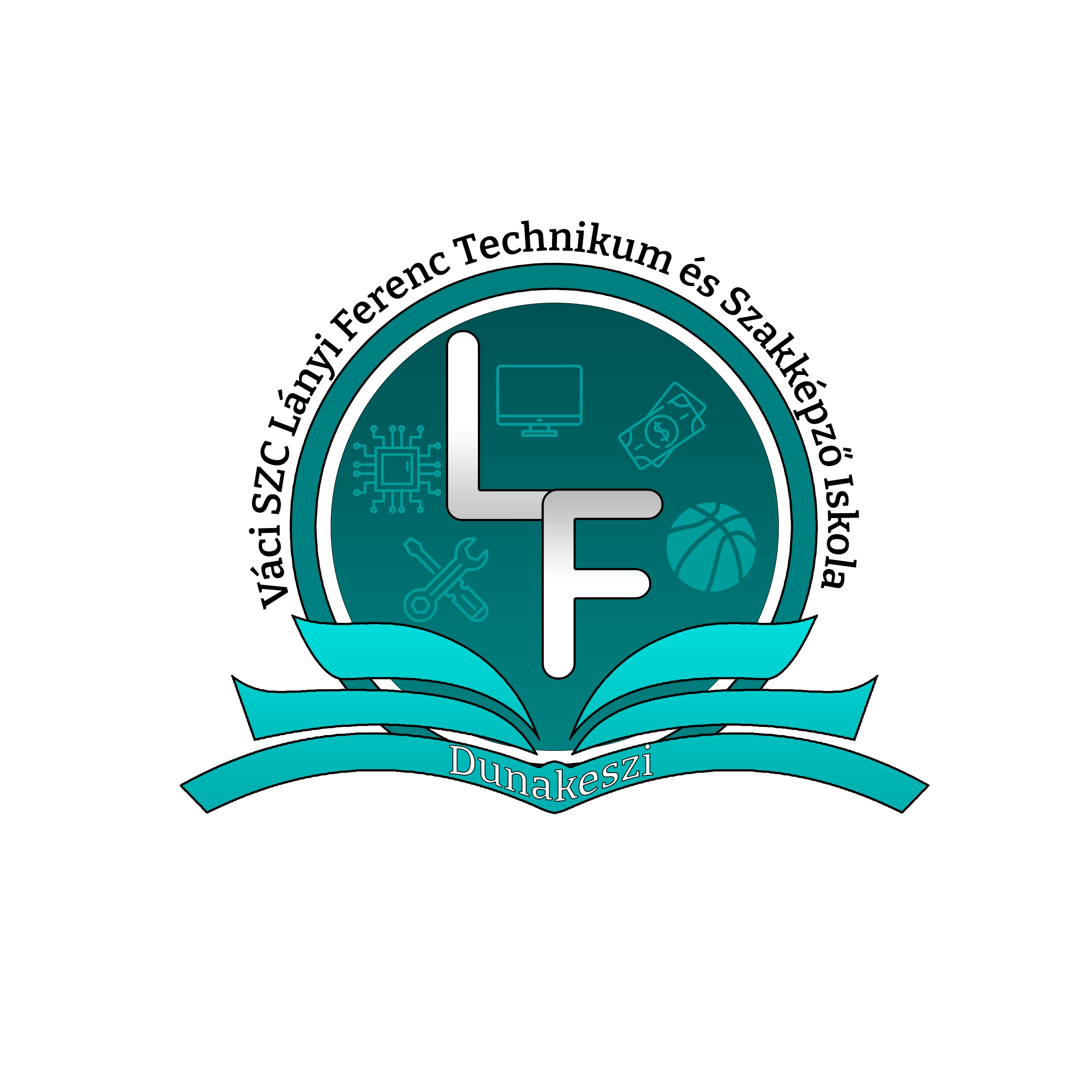 …a képzések mérföldkövei
Ágazati alapvizsga
2025.01.29. PÜ
2025.01.30. SZOFT.
2025.01.31. ÓVODAI N.
Szakmai vizsga 
2026 május
Vizsgabizottság
2024. 09. 19.
Váci SZC Lányi Ferenc Technikum és Szakképző Iskola
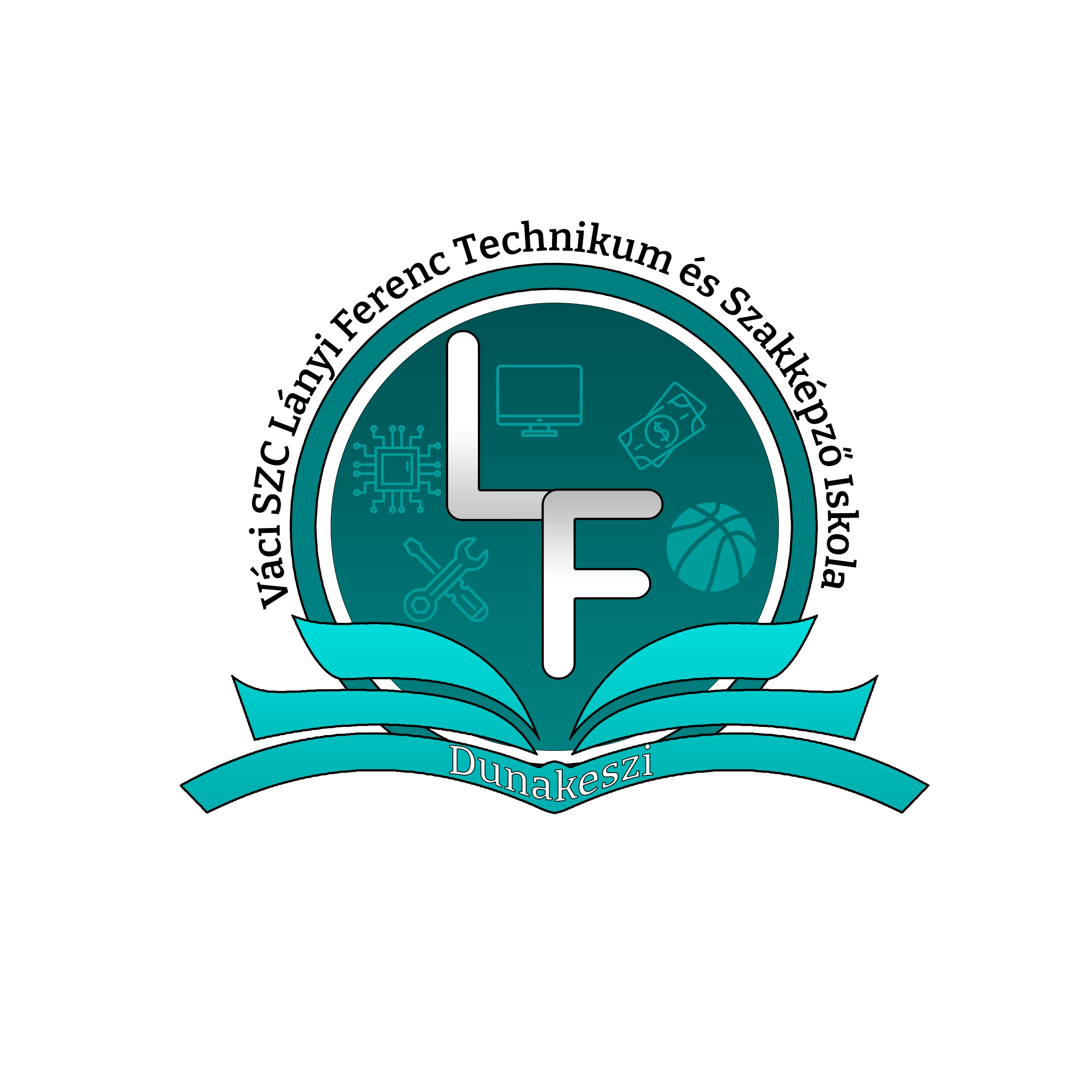 …az első nap eseményei 2024.10.01. már osztályonként
 szerződések aláírása 
 bizonyítványmásolatok leadása vagy scannelve beküldése
 Tokenek átvétele kaució ellenében
 tantárgyi követelmények egyeztetése az oktatókkal
 szoftverfejlesztők esetében angolnyelvi szintfelmérő kitöltése
 tanítás
2024. 09. 19.
Váci SZC Lányi Ferenc Technikum és Szakképző Iskola
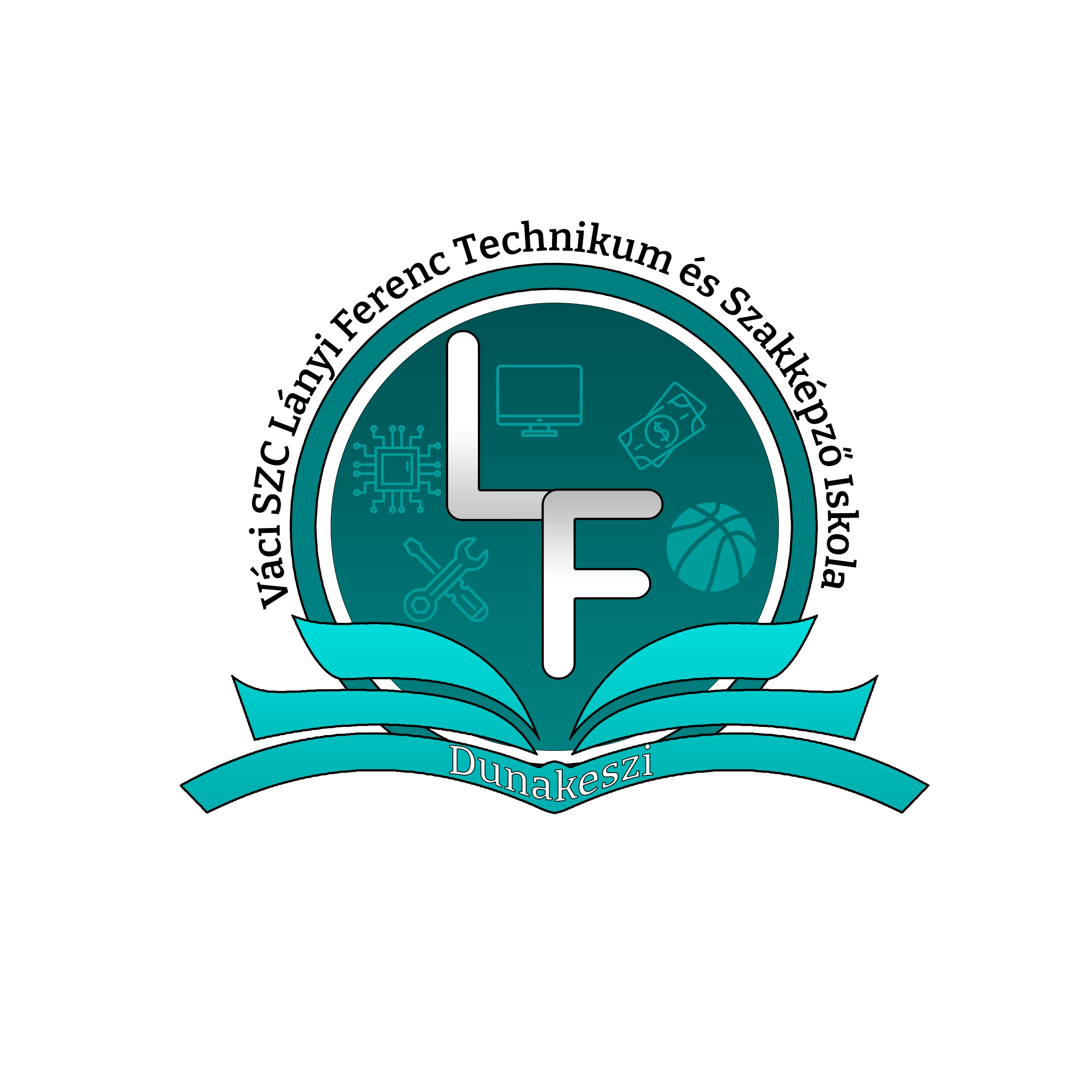 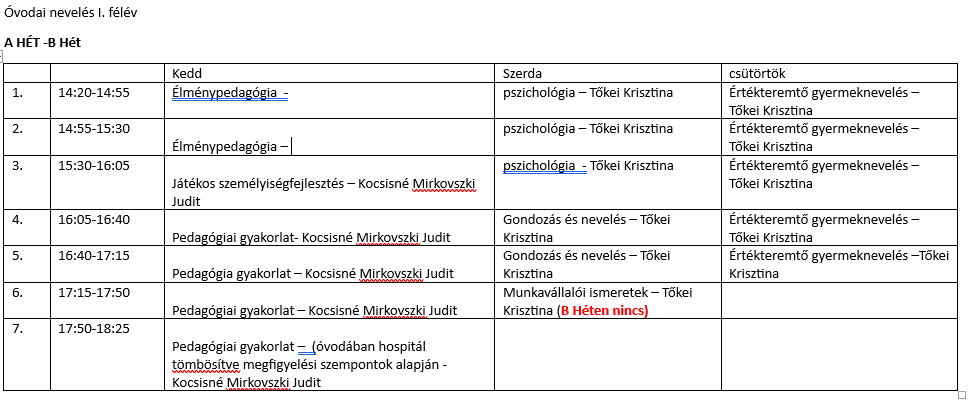 2024. 09. 19.
Váci SZC Lányi Ferenc Technikum és Szakképző Iskola
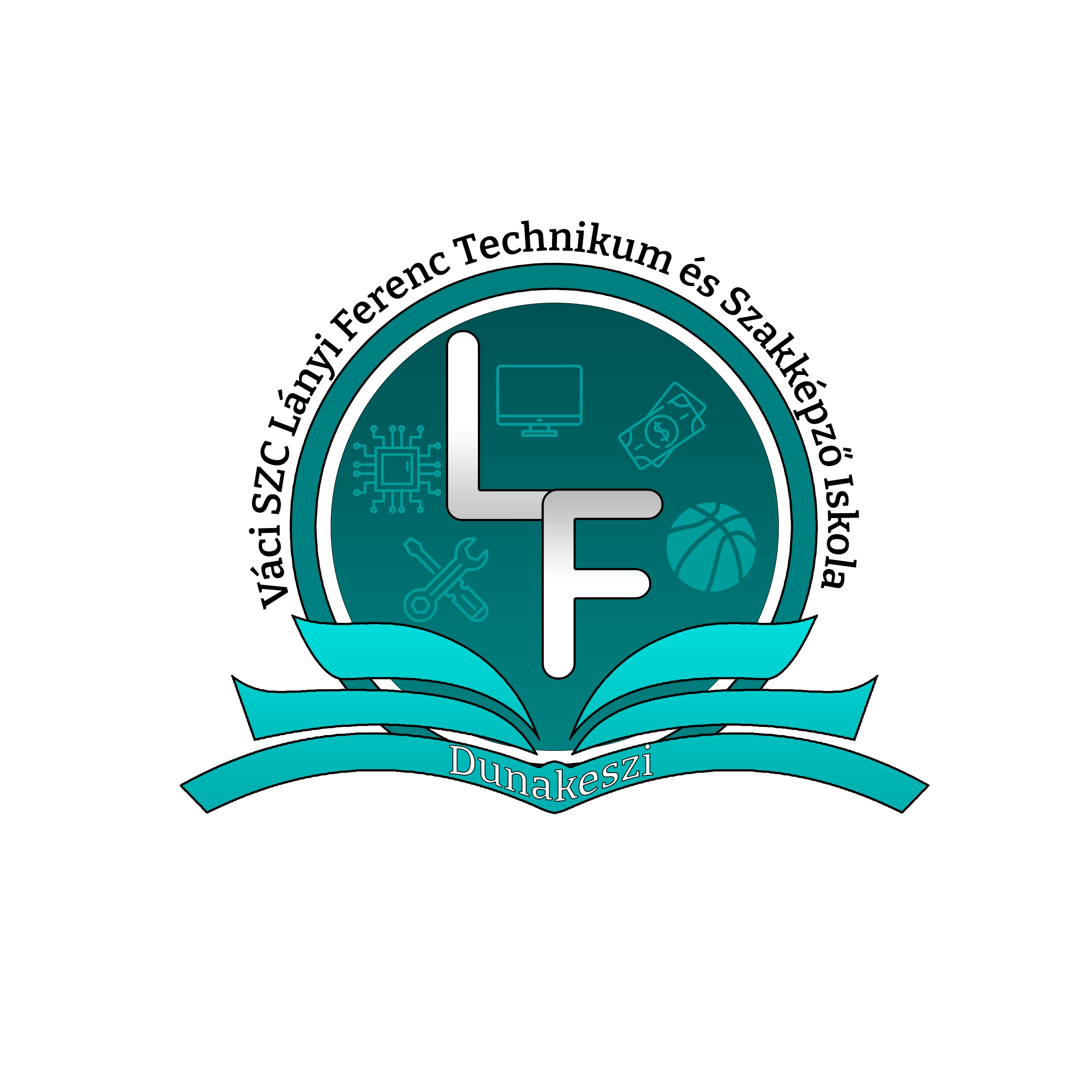 2024. 09. 19.
Váci SZC Lányi Ferenc Technikum és Szakképző Iskola
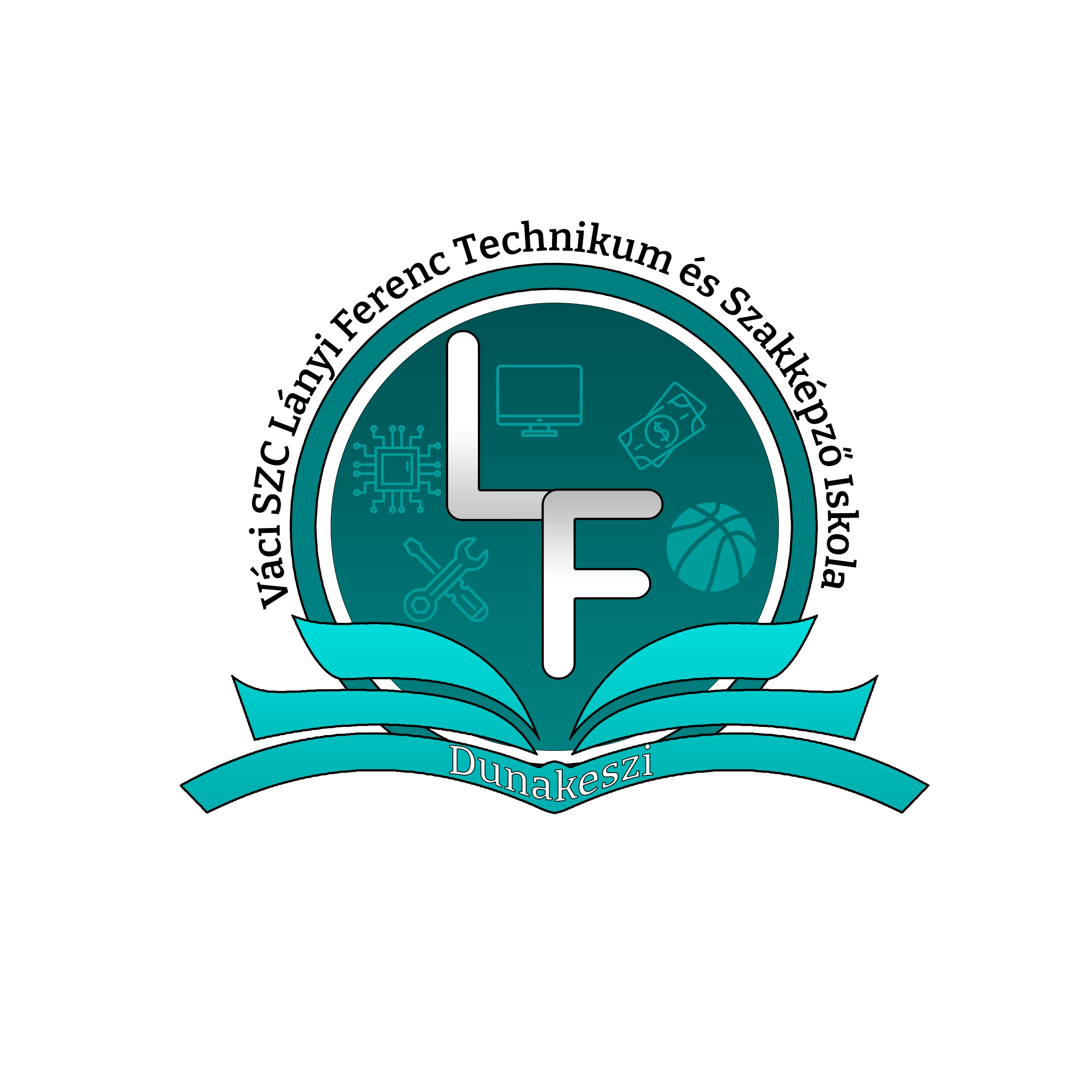 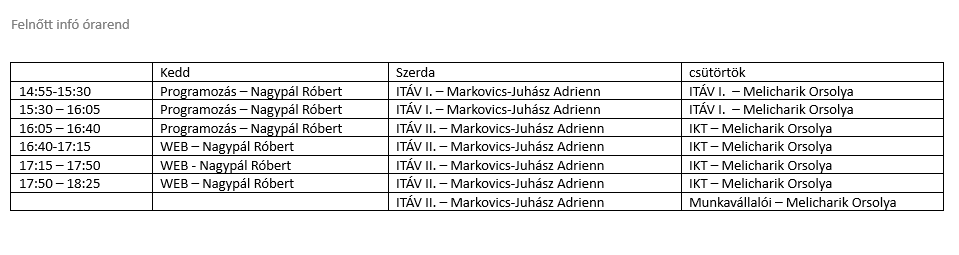 2024. 09. 19.
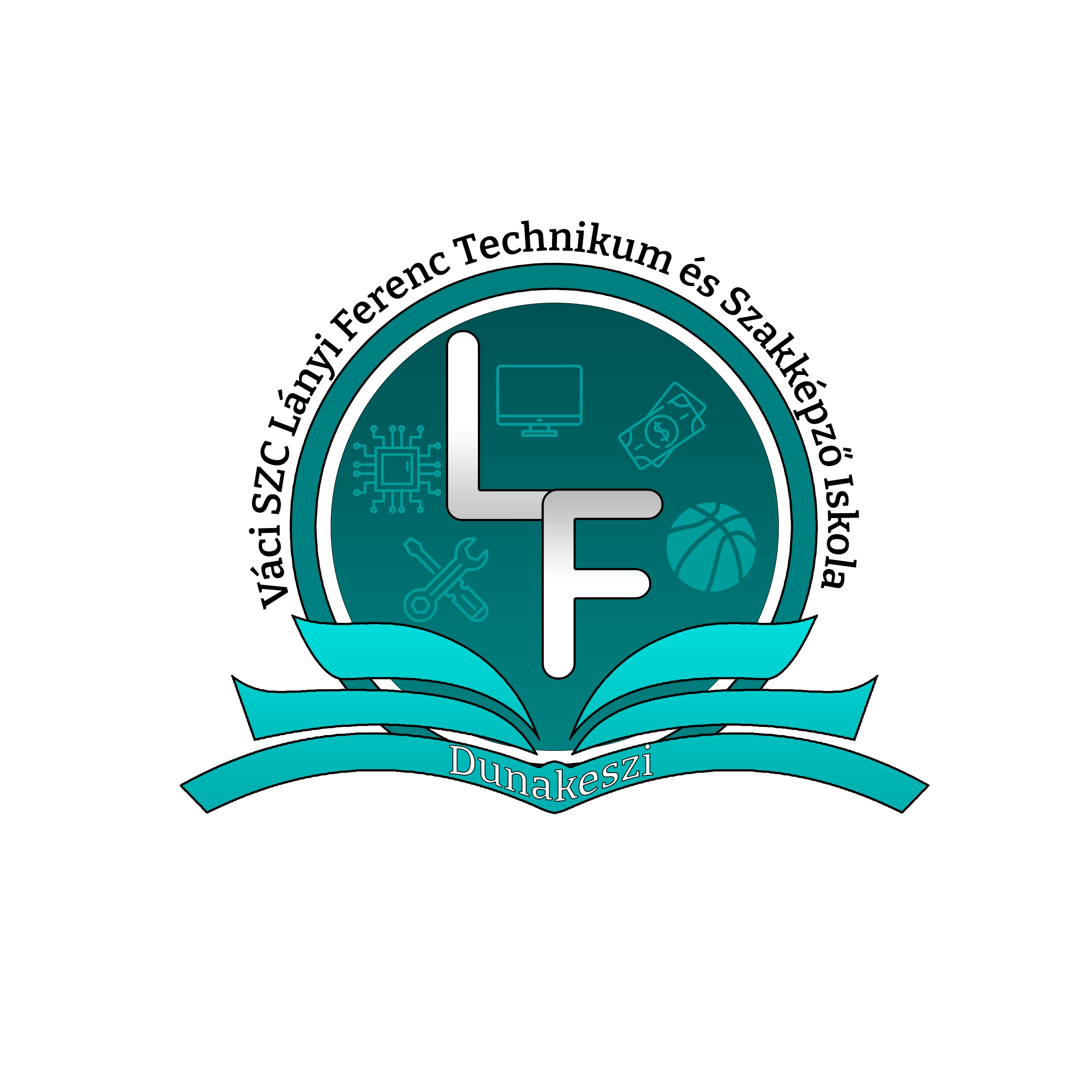 Váci SZC Lányi Ferenc Technikum és Szakképző Iskola
Kollégák bemutatkozása
2024. 09. 19.
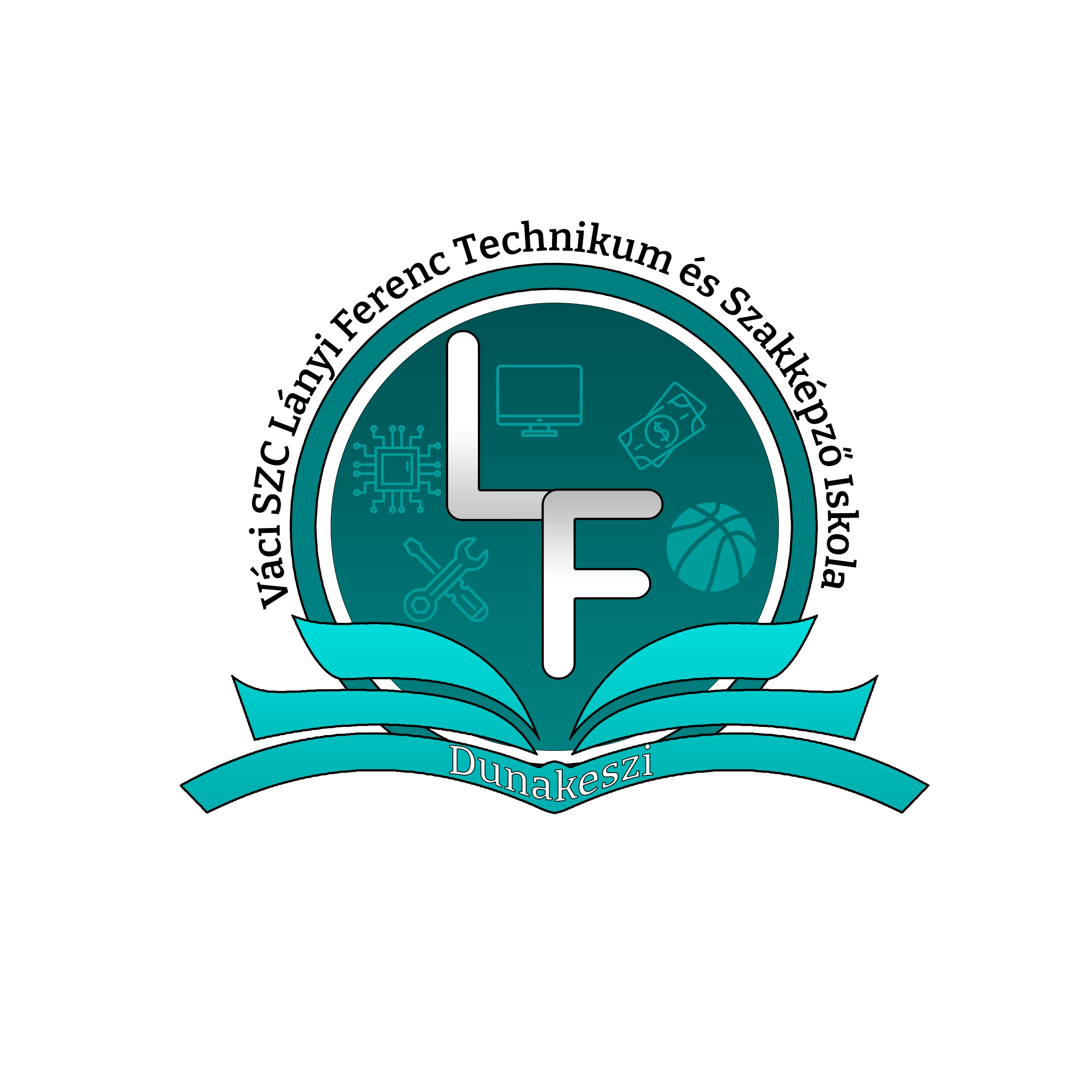 Váci SZC Lányi Ferenc Technikum és Szakképző Iskola
CSAK óvodai nevelők
2024. 09. 19.
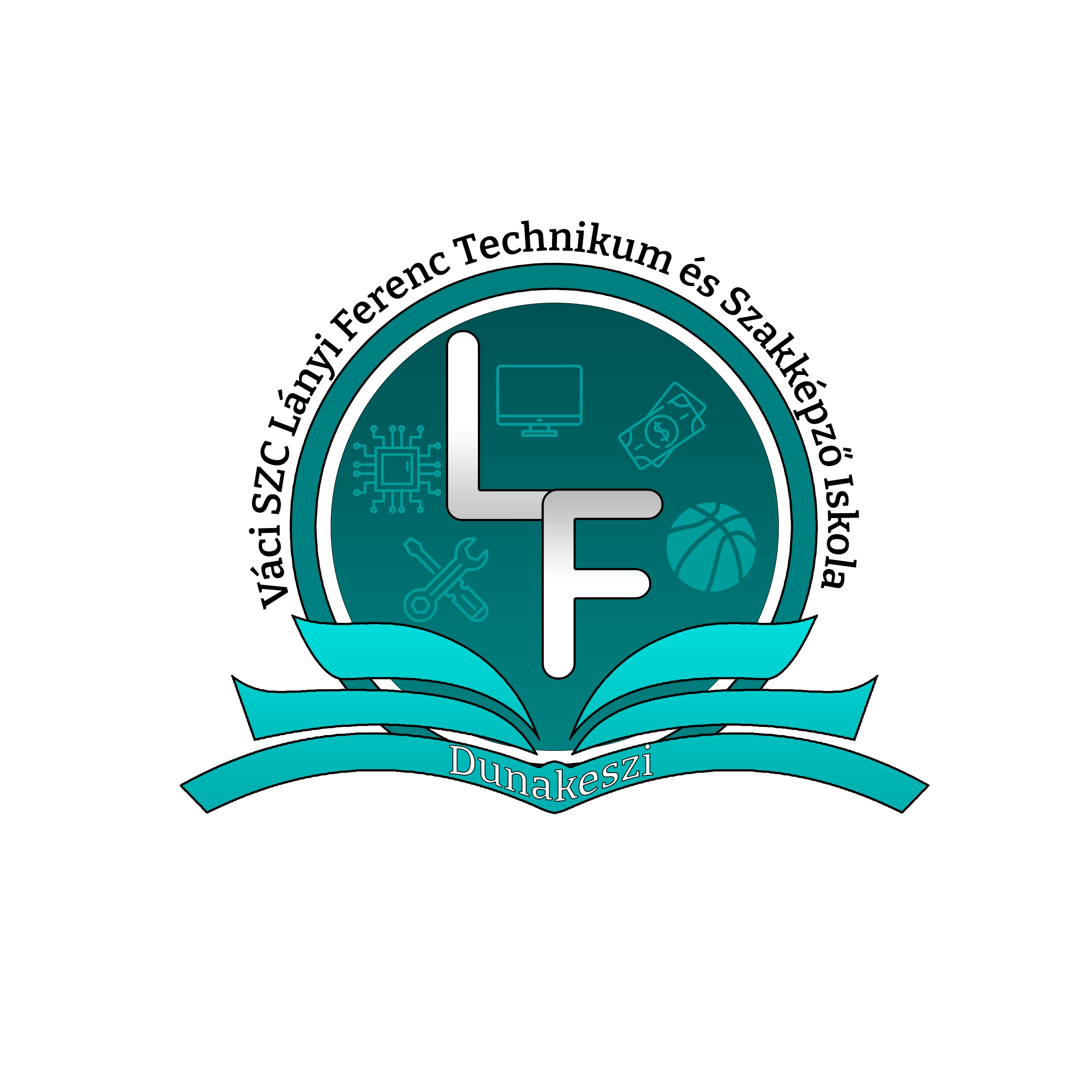 Váci SZC Lányi Ferenc Technikum és Szakképző Iskola
Sikeres tanévet kívánunk!
2024. 09. 19.